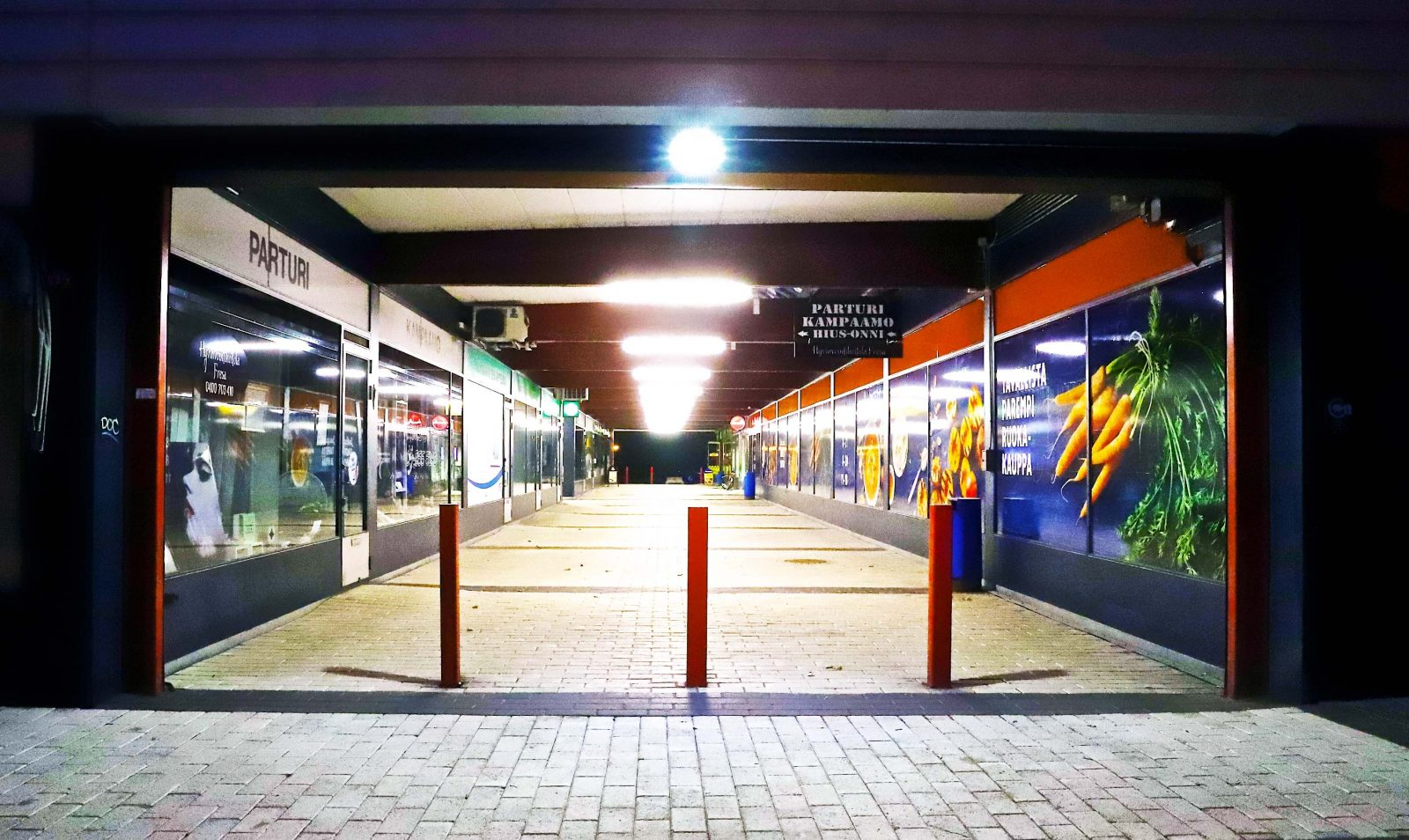 The application of perceived safety
Safety is the absence or control of individual fears
How perceived safety is applied in urban planning?
 CPTED
 Multiple different tools 
Exemplified with case studies
18.1.2022
Click to add text
[Speaker Notes: The main subject of this presentation is the application of perceived safety in urban planning
Firstly we elaborate on the concept of fear
Because It can be said that safety is the absence or control of individual fears
Afterwards we discuss further the application of safety with crime prevention through environmental design CPTED
And we also present case studies as examples of safety planning

Picture: Terhi Harper 2018 <https://www.360journalismia.fi/helsinkilaisten-kokema-turvallisuus-eroaa-tilastojen-kertomasta/>]
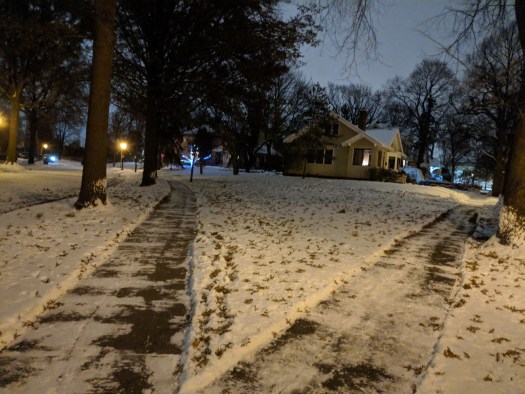 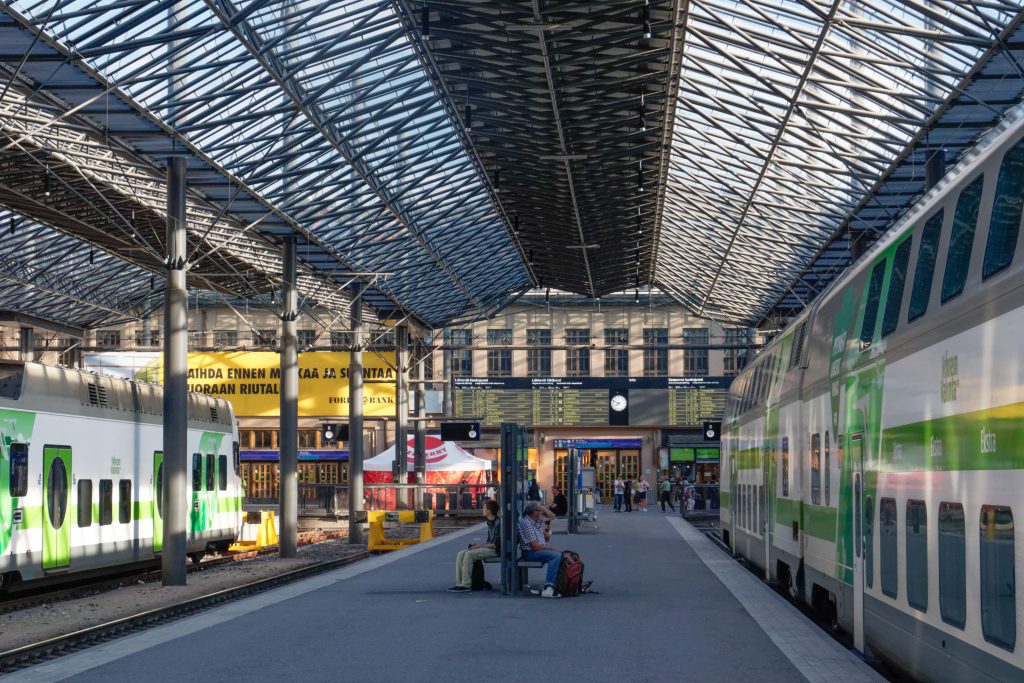 Perceived fear and its presence
Perceived fear can be divided into three components:
Unsafety (threats affecting immediate environment)
Insecurity (threats related to social order and the functioning of the system)
Uncertainty (the future, risks, unpredictability etc.)
Places of fear can be divided into:
Open and enclosed spaces
Public, semi-public and private spaces 
Experiential spaces (personal experiences and perceptions)
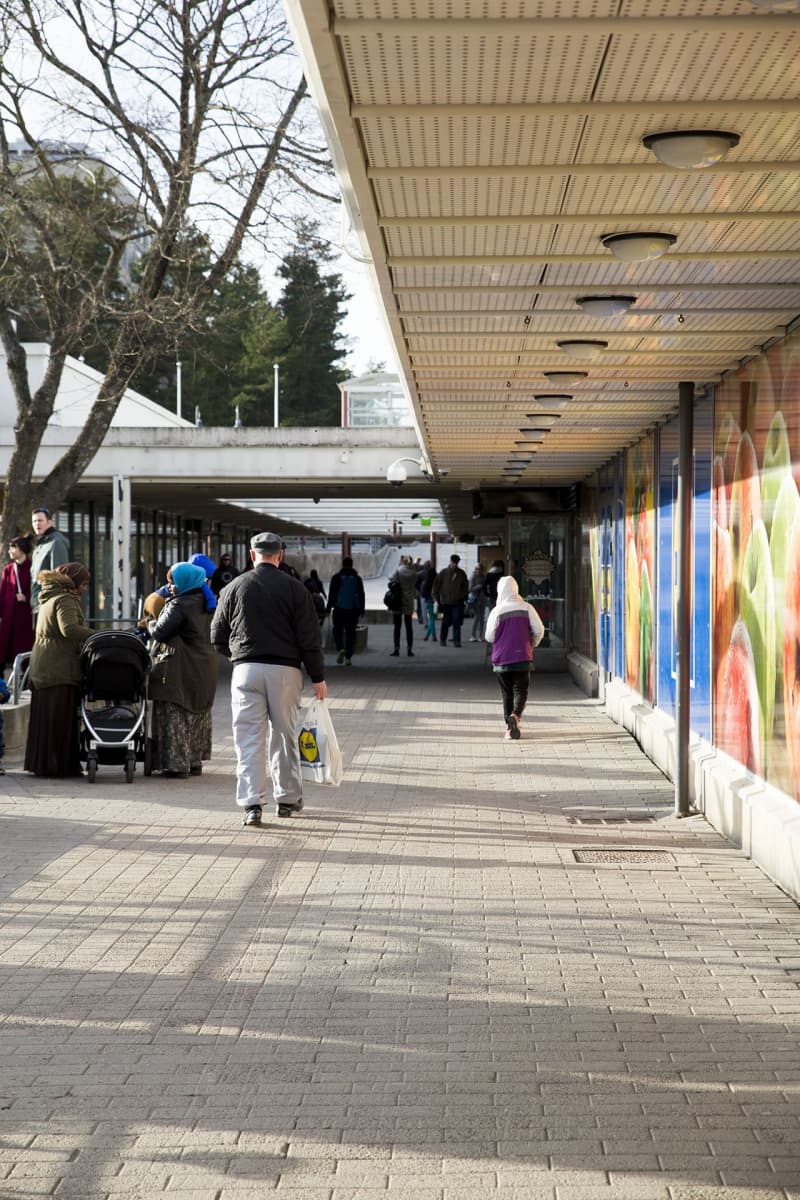 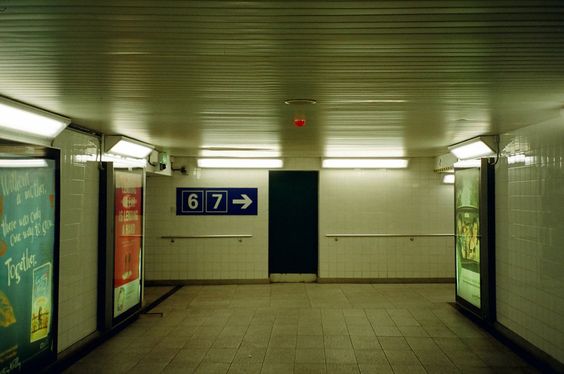 [Speaker Notes: perceived fear consists of three different types of components or threats 
• Unsafety: insecurity affecting oneself, family, property and the immediate environment; for example, fear of ending up victim to crime on the street.
• Insecurity: fears related to social order and the functioning of the system. For example, if I get sick or get old, who will help and care?
• Uncertainty: The future, its uncertainty, fears of unpredictability and risks, such as fear of unemployment, fear of climate change or terrorism.

1. Open and enclosed spaces (limited access and poor lighting) - gender differences, forests and outdoor areas - so called HOT SPOTS, places of social friction for men (taxi queues, kiosk queues, violence with others)
2. Public spaces (shopping center, intimidating because it is open to all), semi-public (restaurant, threat often related to alcohol behavior and disorder) and private (home) not perceived as intimidating, but statistically the home is particularly dangerous for women
3. Experiential spaces, one's own personal experiences of violence in certain places or the so-called “Bad reputation” scares, bad stigma of the place, these types of “danger” places are often produced by the media

Picture 1. Kontula Mall by Jussi Mankkinen / Yle <https://yle.fi/uutiset/3-10171518>]
Crime Prevention through Environmental Design, CPTED
CPTED method has been used since the first human settlements. Fences, walls, moats…
As an urban planning strategy, it can be traced to Jane Jacobs (1961), C. Ray Jeffery (1969, 1971), and Oscar Newman (1972, 1973),
Newman (1972, 1973) created the concept of Defensible Space which is the basis of today's CPTED theory. 
CPTED theory has been influenced by environmental and behavioral psychology architecture, urban planning, social and behavioral scientists, and crime prevention research
[Speaker Notes: Firs: Crime prevention through environmental design (CPTED) is an agenda for manipulating the built environment to create safer neighborhoods.

Newman’s Defensible space theory was based on case studies where he found out that architecture may increase the number of crimes. Areas where there is no controlling eye for other citizens can attracting crime rate and the perceived safety. 
For example: He argued that ‘‘alternative escape routes’’ could assist criminals by providing access via interaccessible lifts, staircases, and exits. As these factors increased in number, so did crime and the potential for crime. 

He wanted to promote a sense of ownership, community, and responsibility in residents to secure and maintain a safe, productive, and well-maintained neighborhood.]
The first wave of CPTED
CPTED focuses on the interplay of physical environment and human behavior.
It observes how environmental cues affect behavior and seek to decode these meanings. And how built environment influences people's behavior and what makes “legitime users” feel safe and what can discourage illegitimate users from doing undesirable acts. 
Strives to create security without labor intensive procedures. 
It is based on seven key strategies: territorial reinforcement, surveillance, image, access control, legitimate activity support, and target hardening (Newman, 1971,1973)
CPTED seeks to optimize opportunities for surveillance, clearly define boundaries and create and maintain a positive ‘‘image’’ using the design and management of the built environment in order to reduce the number of opportunities for criminal activity.
[Speaker Notes: The first generation or wave of CPTED happened in the 60s. 

For example: Territorial reinforcement is a design idea that aims to develop perceptions of ownership and ‘‘sense of ownership’’ in legitimate users of space, thereby reducing criminal opportunities by discouraging the presence of illegitimate users.

The promotion of natural surveillance is a long-established crime prevention strategy. Opportunities for residents to observe the street are facilitated by the design of the street, the location of entrances, and the placement of windows, for example. This natural surveillance is considered as a form of capable guardianship that can reduce crime since offenders who perceive that they can be observed. 

An extensive body of research supports the importance of the physical condition and ‘‘image’’ of the built environment and the potential effect on crime and the fear of crime.]
The second wave of CPTED
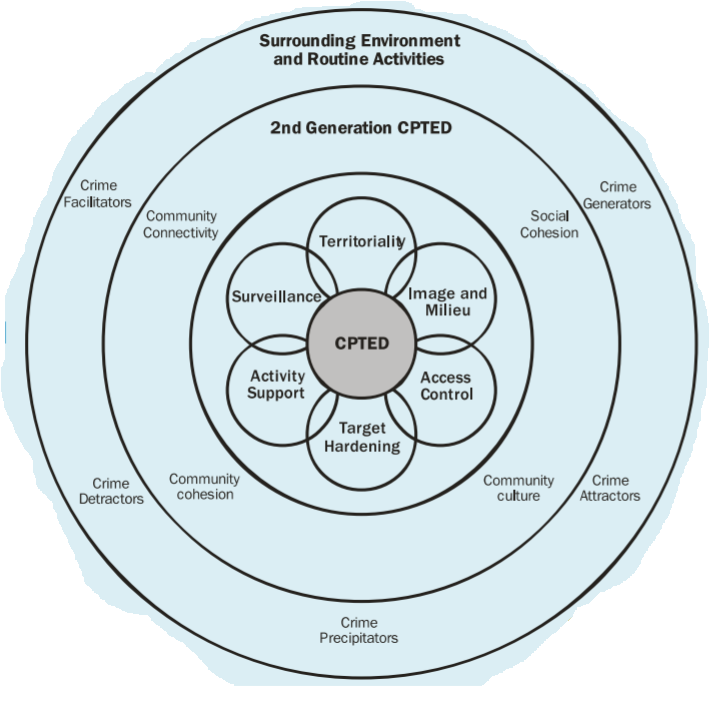 It emerged as a critique of the first wave of CPTED since it was seen as physically deterministic and that it neglected important social factors. 
Increased significance of social dimensions. 
The concepts goes beyond architectural design to include social programming and community participation in order to encourage community self-policing.
Four key concepts: social cohesion, community connectivity, community culture, and threshold capacity (Saville and Cleveland 1997).
Photo: Paul Cozens 2014 <https://www.cpted.net/resources/Documents/ICA%20Resources/Conferences/2014%20Regional%20Conference%20-%20Adelaide,%20Australia/Paul%20Cozens.pdf>
[Speaker Notes: Second wave happened in the late 90s/ early 2000s. It also known as ‘‘community CPTED’’ (Plaster Carter 2002), and ‘‘social CPTED’’ (Mallett 2004). 

Focus on social programs and community participation to promote self-policing by the community.

It is argued that tight social connections will promote and maintain community self-policing to potentially discourage crime and deviant behavior. 

And A strong sense of community can encourage the neighborhood to adopt positive outlooks and behaviors. 

In the heart of this theory, community participation, whit out it this will not work.]
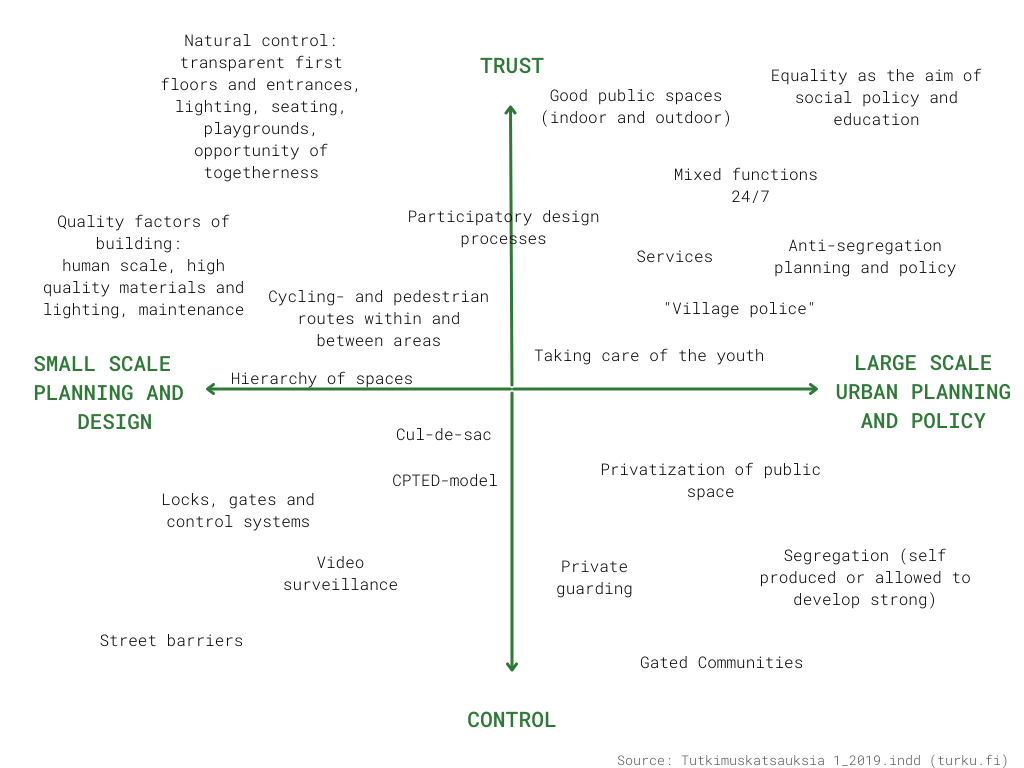 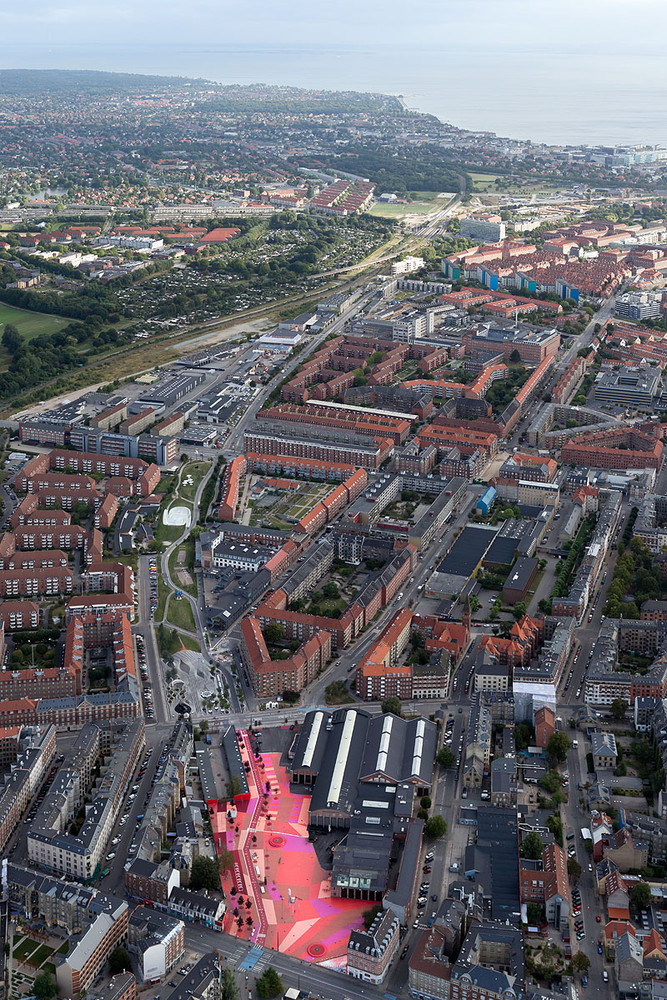 Case study 1 - Superkilen, Nørrebro Denmark
Challenge: One of the most socially challenged neighborhoods in Denmark ​
​Solution:  To create an urban space with a strong identity and communality
How? 

Ability to modify one´s living environment
- Inclusion of the diverse community of users: Future residents were able to participate in the design process.

 A strong community 
- Use of color and public art in spaces that promote social interaction and engagement. 

-  99 objects from 59 different countries share an urban space as expression and celebration of the diversity existing in the neighborhood.
Three zones:
THE GREEN PARK
Sport/play
A natural gathering spot for local young people trough different possibilities for sport and play.
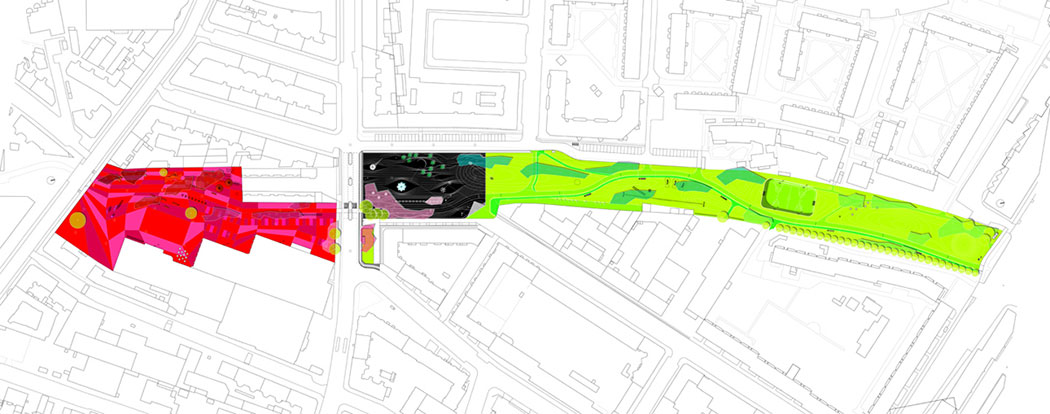 THE BLACK MARKET
Urban living room
Locals meet around diverse set of Urban objects from around the world.
THE RED SQUARE 
Market/culture/sport
Meeting through physical activities and games.
Picture: Ivan Baan
[Speaker Notes: Architects: Bjarke Ingels Group, Landscape Architects: Superflex and Topotek1  Year: 2012Area: 27000 m²Aim: To bring communities together]
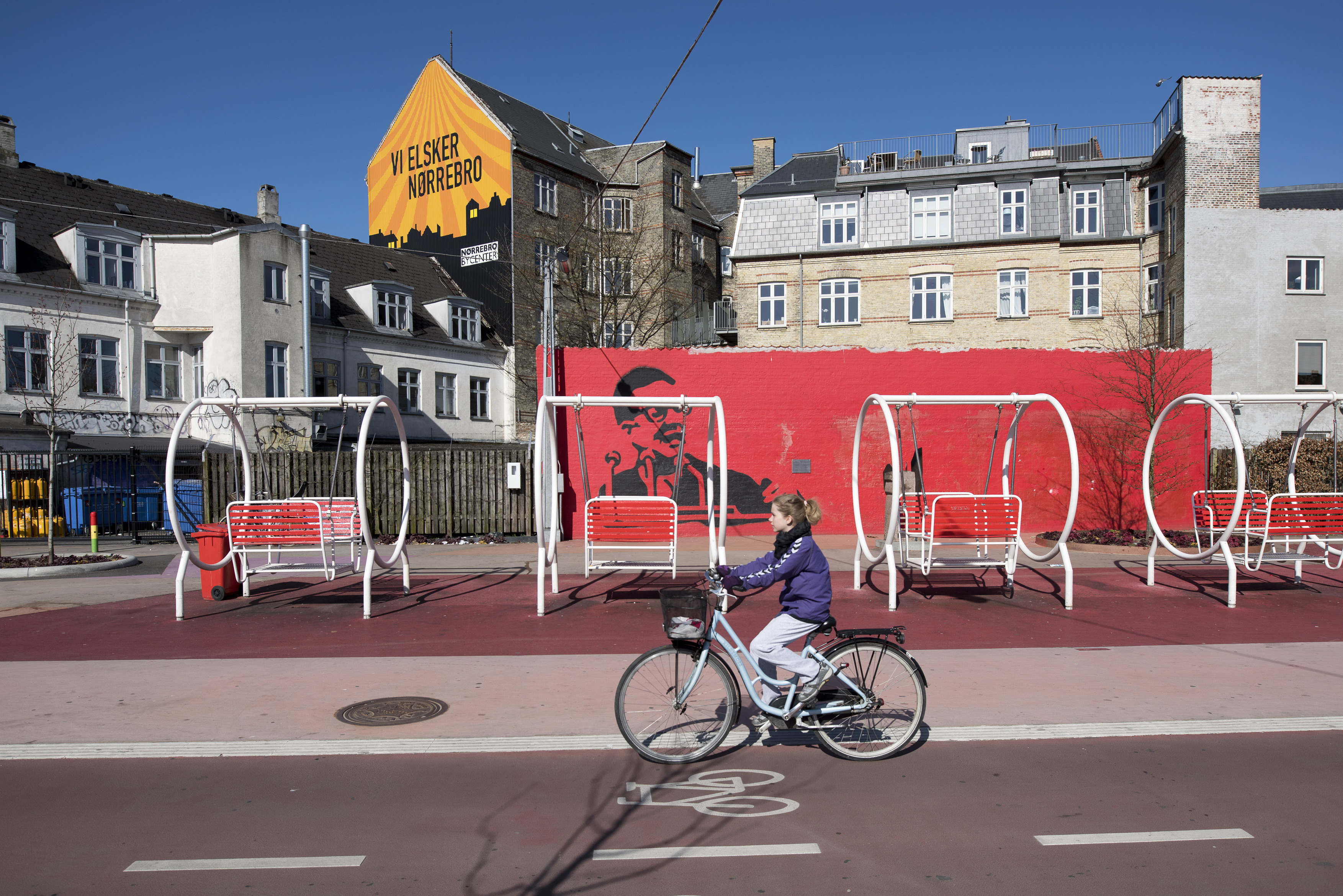 Case study 1 - Superkilen, 
Nørrebro Denmark
How? 

Better traffic Connections
Bike paths were reorganized
New connections linking to the surrounding neighborhoods
Alternatives to the bus passage include signals, an extended middle lane or 
speed bumps

Urban space with a strong identity
Facades are incorporated visually in the project by following the color of the surface conceptually folding upwards and creating a three-dimensional experience. 
Permanent tables, benches and grill facilities serve as an urban living room for backgammon, chess players etc.
Colors follow the main concept and guide functions. 

Results
No official data.
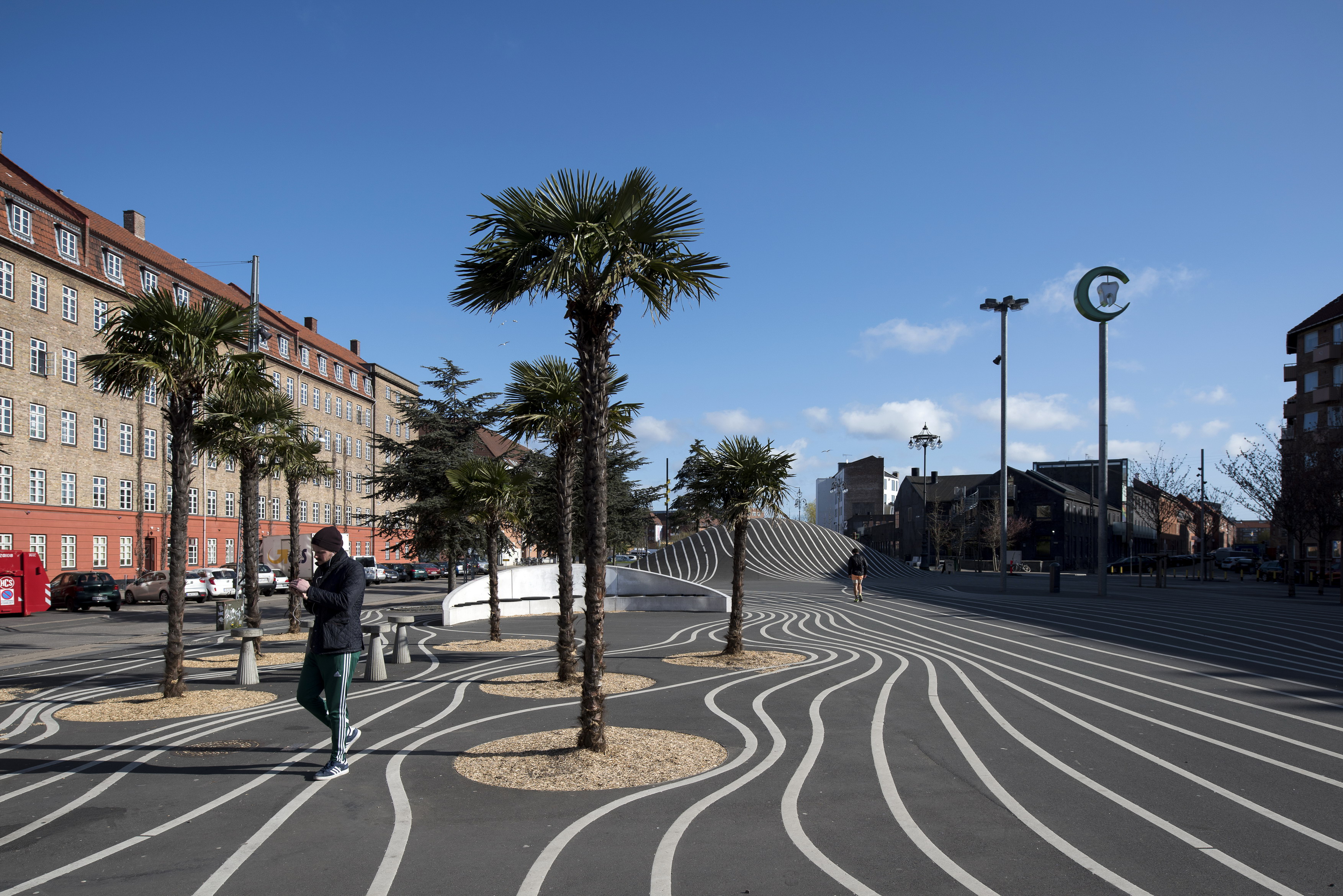 Picture: Garon S
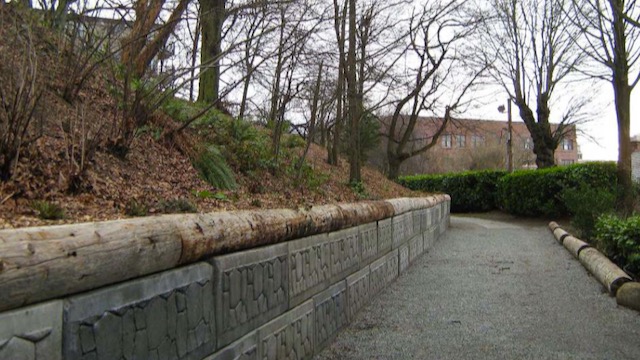 Case study 2Lower Kinnear Park, Seattle, WA, USA
Before
Poorly maintained infrastructure
Blind spots led to increased crime activity
Lack of signage
Intimidating park entrance designs – many residents didn’t know they could visit it 
Lack of natural surveillance
How to fix it?
“Open up the park”
“Get more people from the neighborhood into the park”
“Eyes in the park”
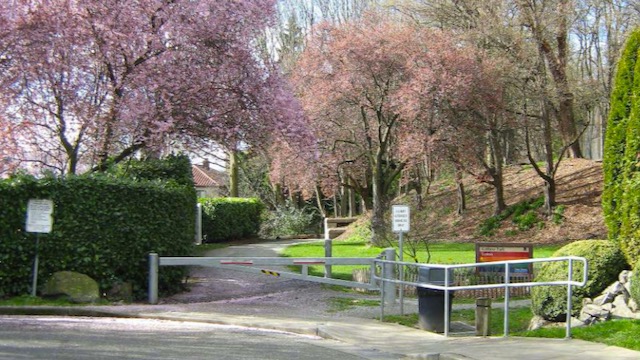 [Speaker Notes: Source: New Jersey Bicycle and Pedestrian Resource Center. (2020). Case Studies on Increasing Bicycling and Walking through Crime Prevention Through Environmental Design (CPTED). Retrieved from http://njbikeped.org/portfolio/case-studies-on-increasing-bicycling-walking-through-cpted/]
Case study 2Lower Kinnear Park, Seattle, WA, USA
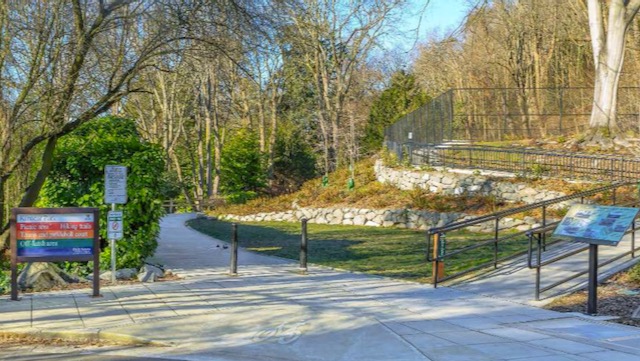 What to do?
Creating a visible entrance with directional signage and park information
Increasing natural surveillance from adjacent residences and roadways with a design that removes visual barriers, including shaving a hillside
Improving sightlines by re-grading slopes to maximize visibility and surveillance between pathways
Enabling longer sightlines and wider viewing angles by keeping a clear buffer distance between trees/vegetation and trails/pathways
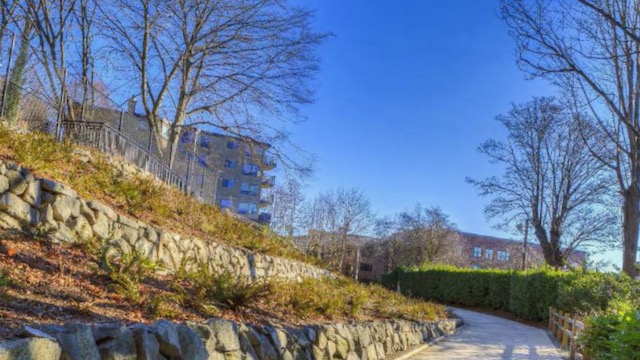 [Speaker Notes: The Lower Kinnear Park enhancement plan’s strategies refer to the following principles of CPTED:

Natural surveillance is the placement of physical features, activities, and people in a way that maximizes visibility. Examples of effective natural surveillance techniques include designing landscapes that allow clear, unobstructed views of surrounding areas, improving visibility with lighting or transparent building materials, avoiding lighting that creates glare, and avoiding the creation of entrapment areas. 
Natural access control involves regulating access to a site and location through psychological and physical barriers. This can be done by ensuring entrances are visible, defining all entryways and highlighting the main entrance; marking public walkways and paths, and installing a wayfinding system for residents and visitors to the site.
Legitimate activity support refers to activities and uses that encourage legitimate users of a space.]
Case study 2Lower Kinnear Park, Seattle, WA, USA
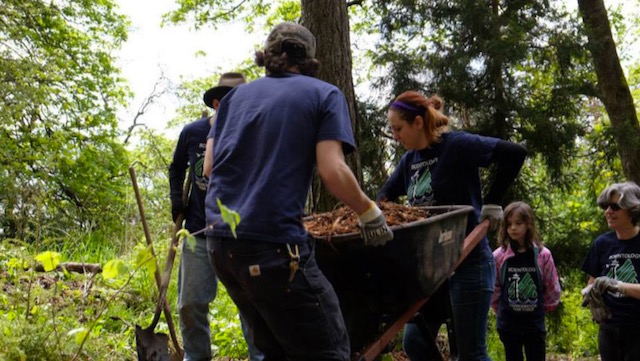 What to do?
Increasing community usage by renovating/expanding existing facilities and adding new facilities identified by the community during public meetings
Improving wayfinding and sense of belonging by installing directional signage; informational signage regarding tree species and birds
Results
Although there’s no official data, local police officials stated that the number of crime-related calls in the park had significantly gone down
However, homeless people still seek shelter in the park
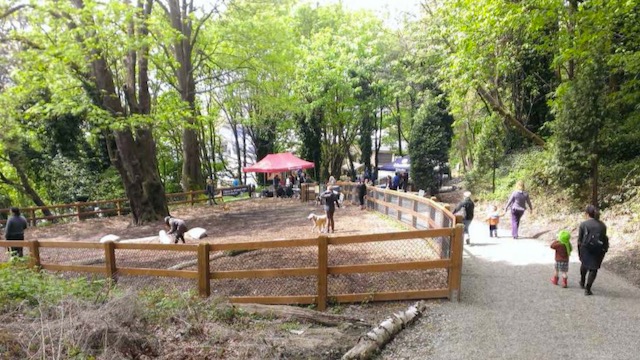 [Speaker Notes: Territorial reinforcement refers to people’s sense of ownership and the use of physical attributes that express that ownership. It is an umbrella concept embodying natural surveillance and access control principles. Examples include the use of physical attributes such as fencing, pavement treatments, signage and landscaping.
Image maintenance and management refers to properly maintaining and managing a space that indicates active involvement of and guardianship and ownership among legitimate users. Examples include strategic and continued use of a space for its intended purpose(s), regular maintenance and care of a site, and branding and marking to serve as an additional expression of ownership of a site or area.]
Lighting & Perceived Safety
Safety

Pedestrians and possibility of seeing obstacles;
Drivers and car accidents;
Crime Prevention through 2 mechanisms:
 1) enabling people to recognize the intentions of others and to see well around them as well as allowing surveillance by the community
2) enhancing community confidence and hence increasing the degree of informal social control
Tools of influence
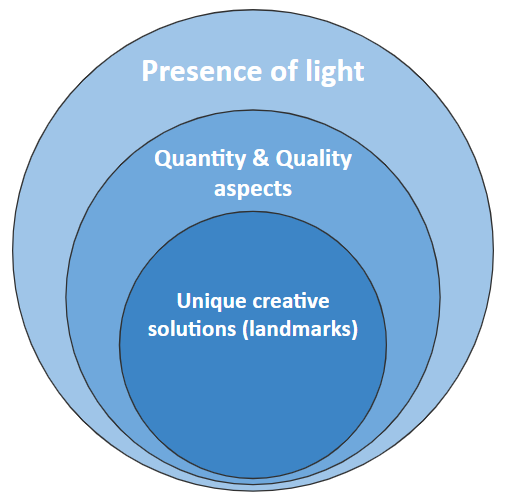 Perceived safety, feel of safety, fear of crime, reassurance 

It is routinely found that lighting the streets reduces fear of crime, particularly for women and the elderly
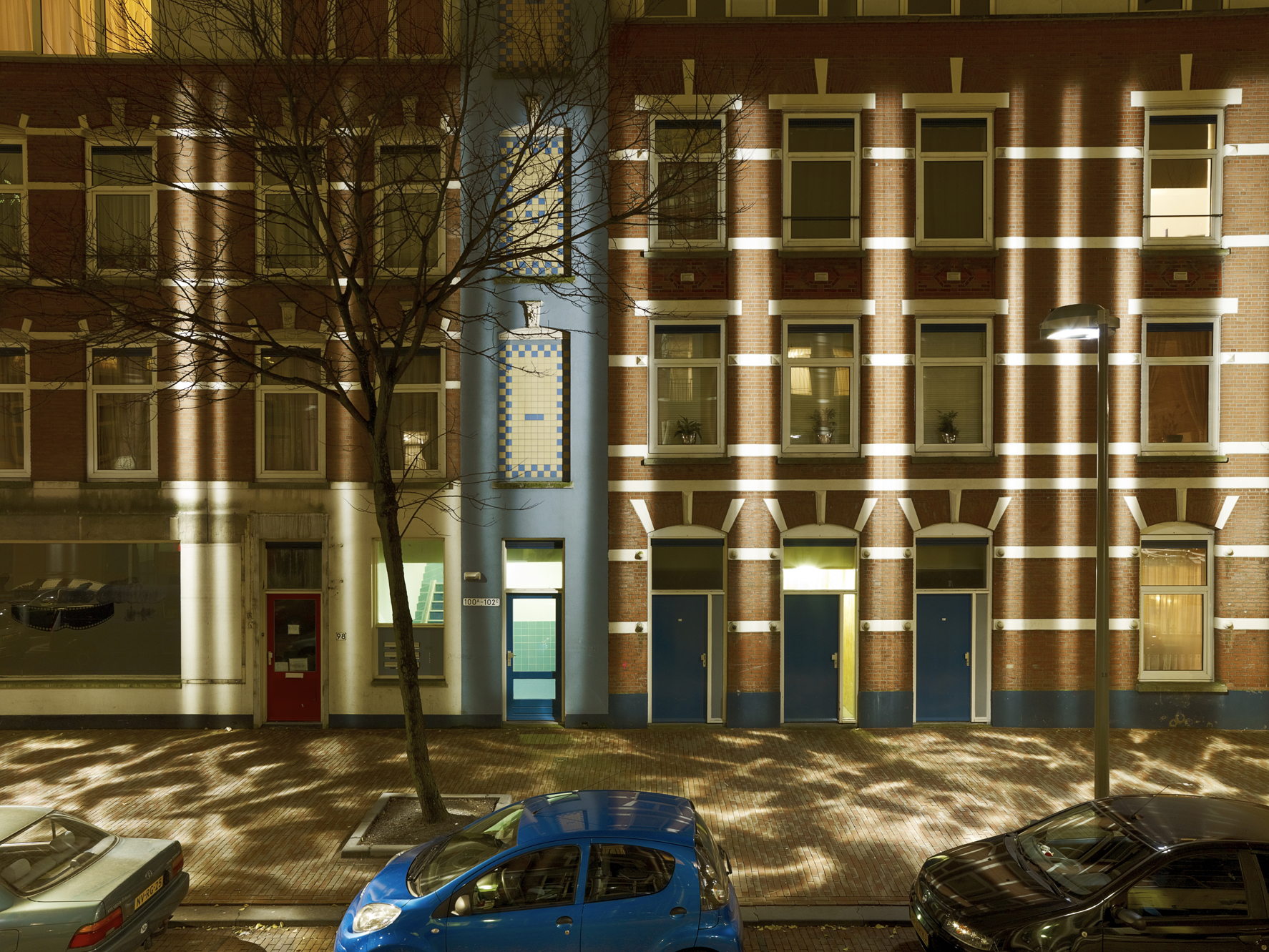 Case study 3Broken light, Rotterdam, 2012
Before: The street Atjehstraat is a street missed the neighborhood of Katendrecht, a low-income area with  a particularly bad reputation because of the bars of sailors, and prostitution.
What to do: 
Involvement of the local population in the design process;
Creative lighting solution: the illumination of both horizontal and vertical surfaces of the street, unique lighting pattern. 

Results: 
The link between the residents of the street and the surrounding narrow streets was enhanced; 
Contribution to the social, cultural and economic development of the area and the increase of its attractiveness;
Numerous amount of national and international publications.
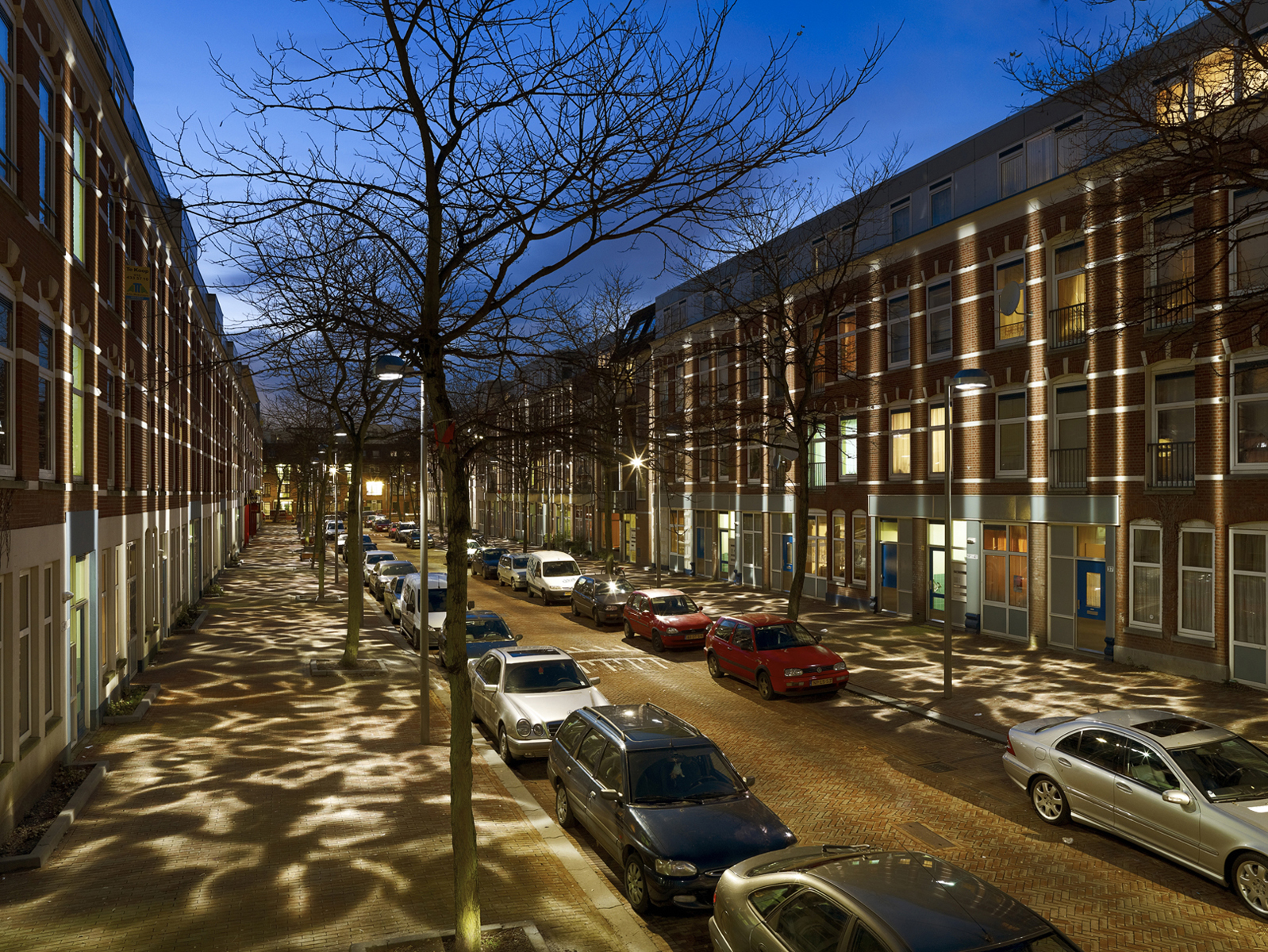 [Speaker Notes: By Rudolf Teunissen, Daglicht & Vorm]
Other tools to improve the sense of safety
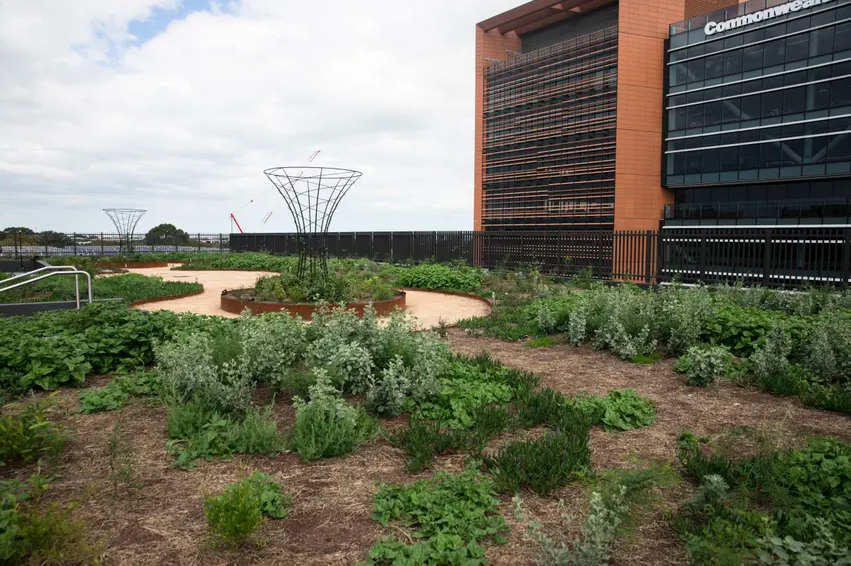 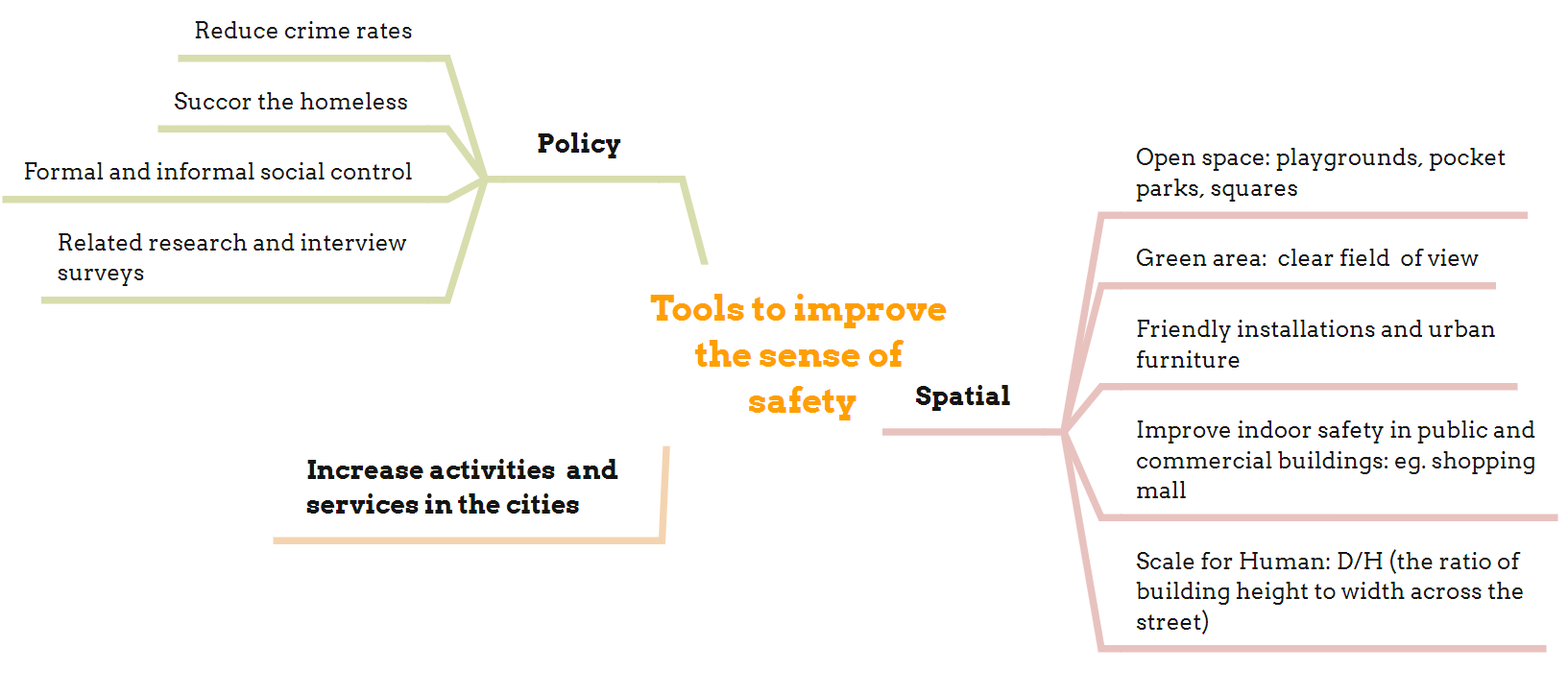 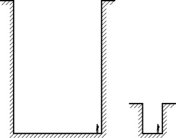 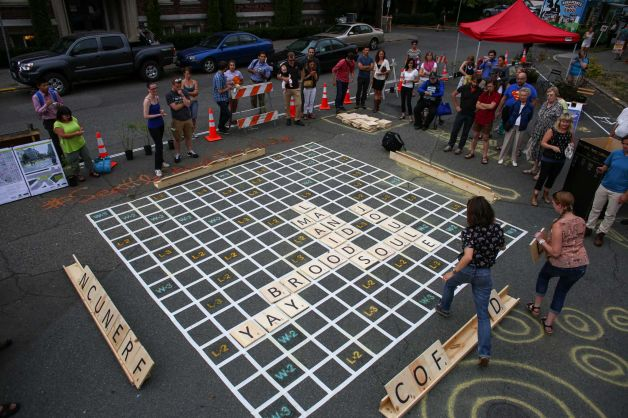 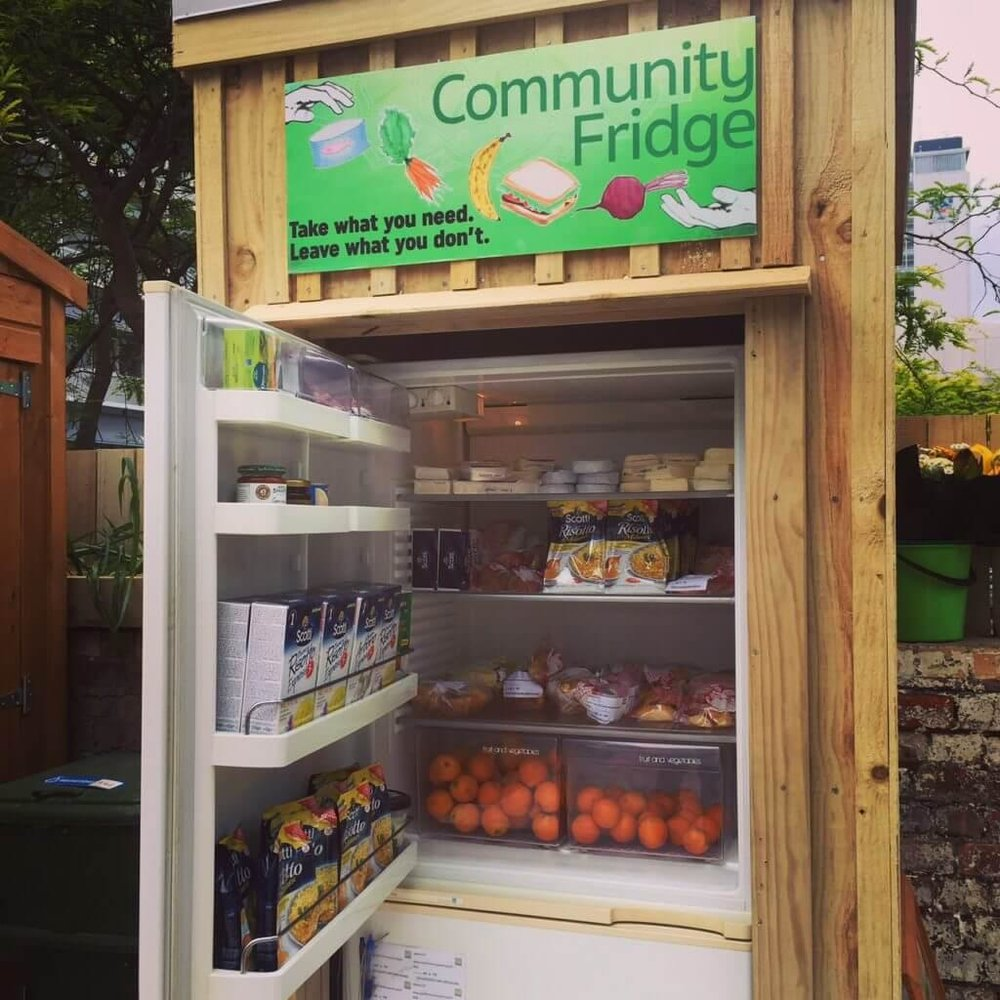 Other tools to improve the perceived safety
Human-scale streets and greenbelt
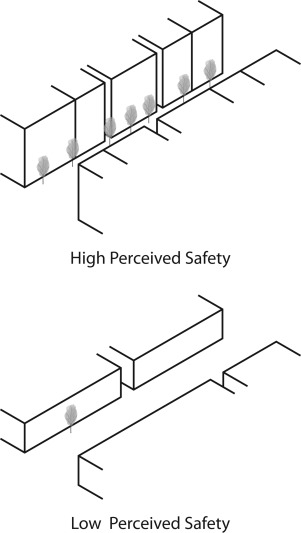 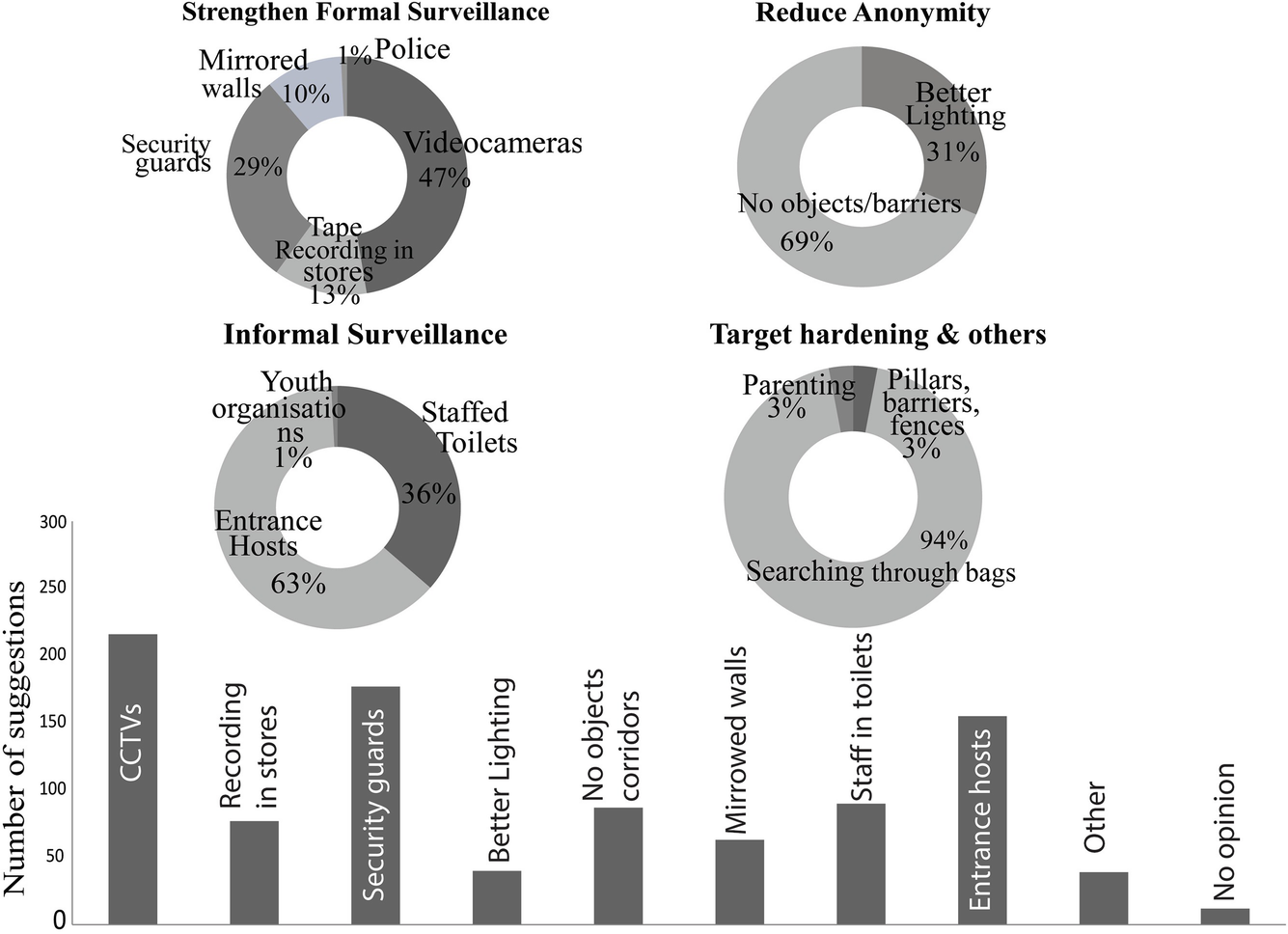 Reference: Harvey et al. (2015)
Suggestions for improving safety conditions in the shopping center according to visitors’ preferences. Reference: Ceccato V& Tcacencu S. (2018)
[Speaker Notes: Tools to improve safety in commercial places]
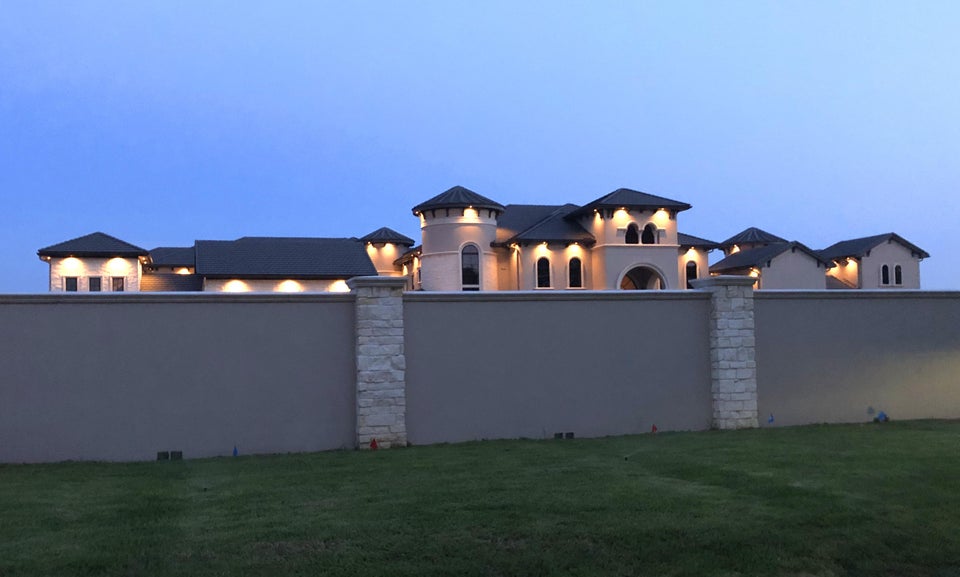 Critique of CPTED
May promote a fortress mentality and encourage an exclusionary society, social marginalization and  polarization (Saville, 2015).
Geographic displacement of the crime, most likely to an underdeveloped area which lacks the necessary social and economic resources for urban redevelopment (Cozens, 2014).
The assumption that one design fits all and the top-down approach associated with CPTED (Ebklom, 2013).
[Speaker Notes: Picture: Mcmansion 2017 <https://www.reddit.com/r/McMansionHell/comments/cxq3sk/they_tore_down_three_normal_houses_to_build_this/>

Articles: Ekblom, P. (2013). Redesigning the Language and Concepts of Crime Prevention Through Environmental Design. Paper presented at the 6th Ajman International Urban Planning Conference: City and Security Ajman, United Arab Emirates.

Saville, G. (2015). Target hardening—the journey into the desert. Retrieved from http://www.safegrowth.org/.

Cozens, P. (2014). Think crime! Using evidence, theory and Crime Prevention Through Environmental Design (CPTED) for planning safer cities. Quinns Rock Perth, WA: Praxis Education.

For example, CPTED has been criticized that too much access control leads to fortresses surroundings that deprive them of livability, but as well reinforce the spatial and socio-economical inequalities. This way the model can emphasize “otherness” thinking which puts people outside of the community and disadvantaged people in society into even more disadvantage position. 

Secondly, some critiques believe that CPTED only serves to displace crimes to other places. For example, criminals may choose to move on to less-protected building case their targets’ security is enhanced. For example, when the city of New York increased their subway-surveillance, was noticed that other crime cases like bus robberies rose. 

Thirdly, More recently, Ekblom and his colleges (2013) have discussed the challenges that are related to cross-cultural knowledge transfers in crime prevention with regards to the context of place, and CPTED's transferability to non-Western countries. Therefore, it can be argued that the assumption that one design fits all doesn’t work in practice, because of the theoretical and framework confusion.]
Comprehensive urban planning and community development requires consideration of all First and Second Generation CPTED principles.
The goal of CPTED is the reduction of opportunities for crime to occur. This reduction is achieved by employing physical design features that discourage crime, while at the same time encouraging legitimate use of the environment.
What to remember!
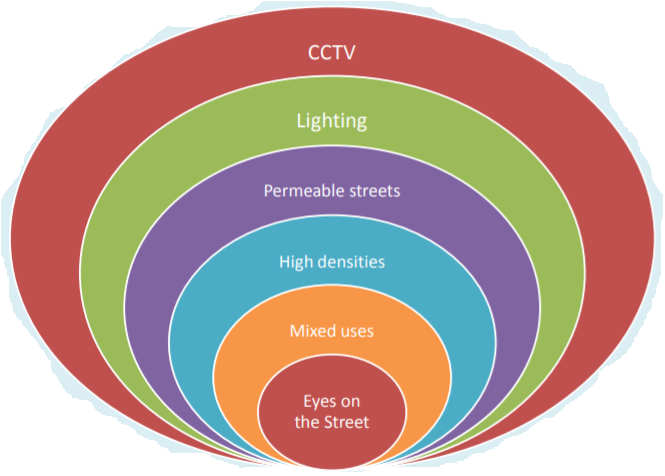 Photo: Paul Cozens 2014 <https://www.cpted.net/resources/Documents/ICA%20Resources/Conferences/2014%20Regional%20Conference%20-%20Adelaide,%20Australia/Paul%20Cozens.pdf>​
[Speaker Notes: Comprehensive urban planning and community development requires consideration of all First and Second Generation CPTED principles for reducing the fear and the incidence of crime in the built environments. 
  
The First generation principles have been before commonly considered as key concepts for modifying the built environment and to reduce crime However, Since the presence of surveillance opportunities does not necessarily ensure that surveillance is taking place, the model has been refined to incorporate a social dimension to ensure that urban space does not become ‘undefended’ by residents. 
 
Second important thing to remember from this lecture is that The goal of CPTED is the reduction of opportunities for crime to occur.  Surveillance videos, Lightning, permeable street, locations of windows and doors ex cetera are all physical features that are used in planning to create comfortable living environments while at the same time encouraging legitimate use of the environment.]
Thank you :)!
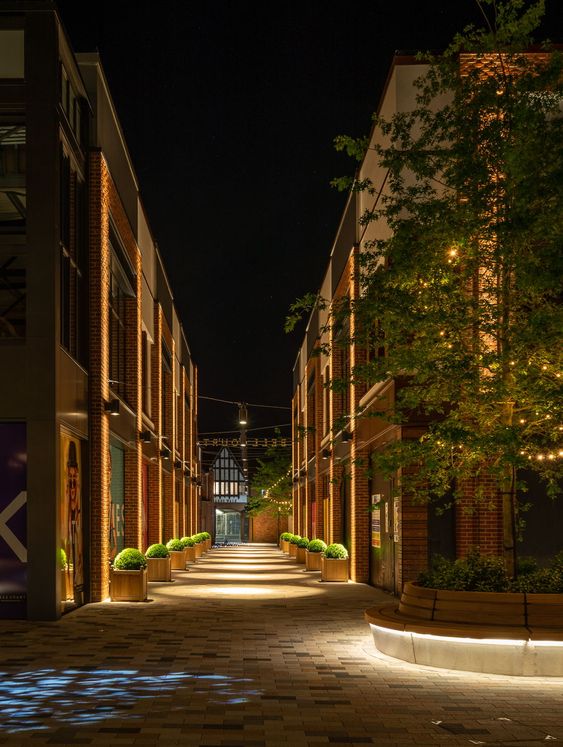 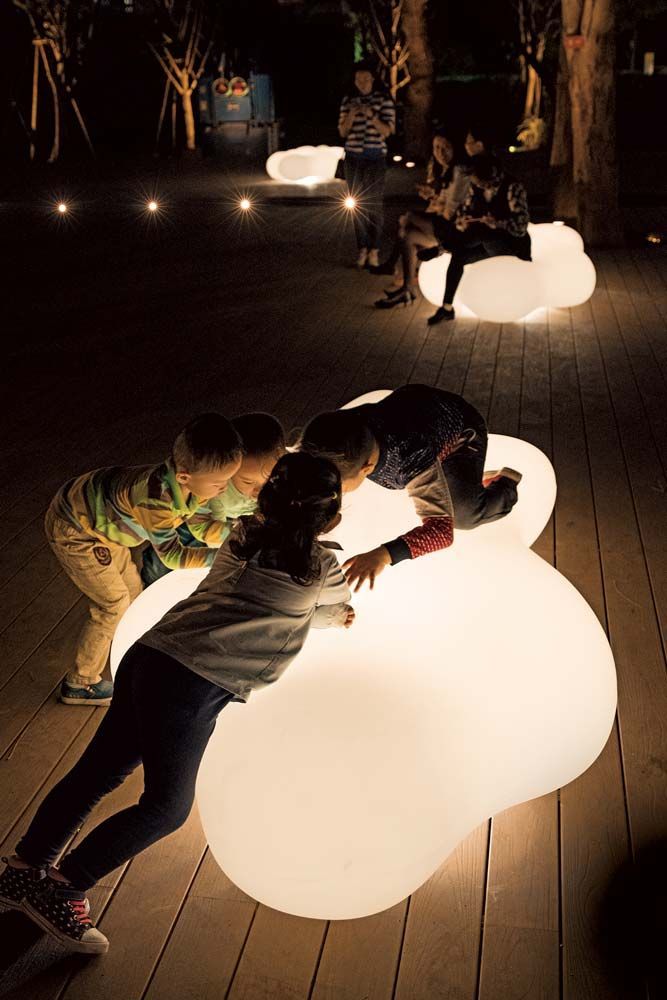 Group 1.
Aamu Kurjenpuu
Antonio Fadel da Costa
Dmitrii Ingi
Pyry Ruusunen
Tuuli Aaltonen
Xiwei Li
Yeminda Rautavaara
18.1.2022
[Speaker Notes: Picture 1. https://fi.pinterest.com/pin/410179478564157650/
Picture 2. https://fi.pinterest.com/pin/25614291617873810/]